Tumor Prevalence in Brown Bullhead in the Anacostia River and Tidal Potomac Watershed: 1992-2016
Fred Pinkney
U.S. Fish and Wildlife Service
Chesapeake Bay Field Office
Annapolis, MD
Presentation to:
Leadership Council for a Cleaner Anacostia River
June 14, 2018
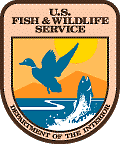 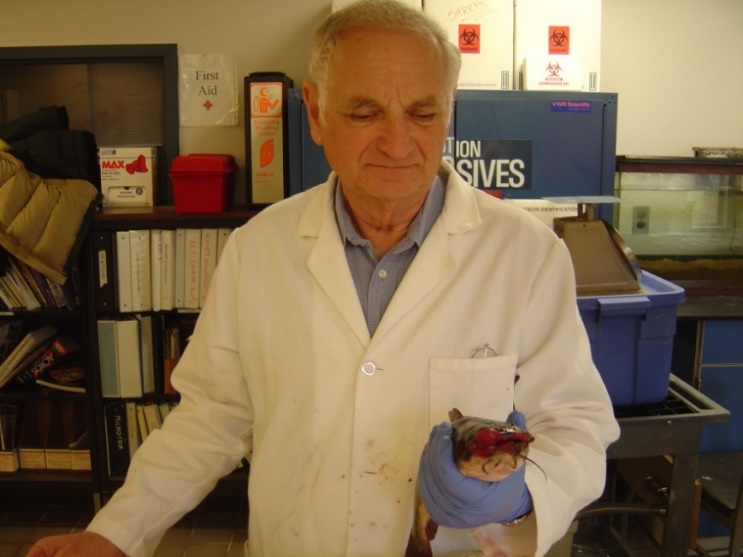 COAUTHORS
John Harshbarger,
George Washington University
 Medical Center
Mike Rutter, Penn State - Erie
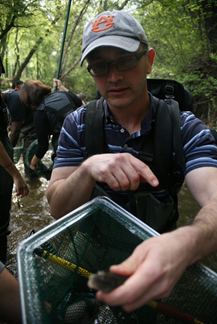 Peter 
Sakaris,
Georgia
Gwinett
College
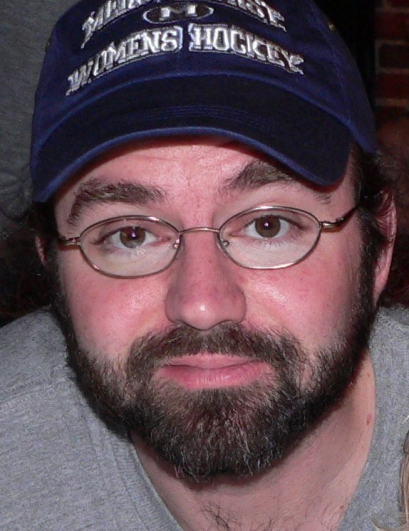 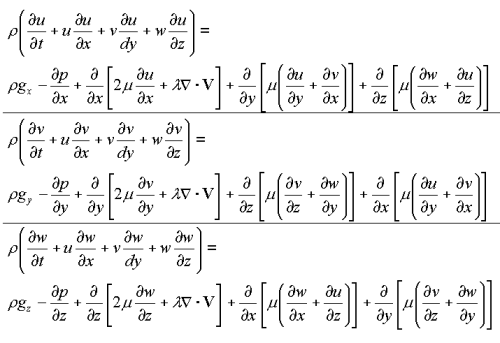 FUNDING: DC DEPT ENERGY & ENVIRONMENT
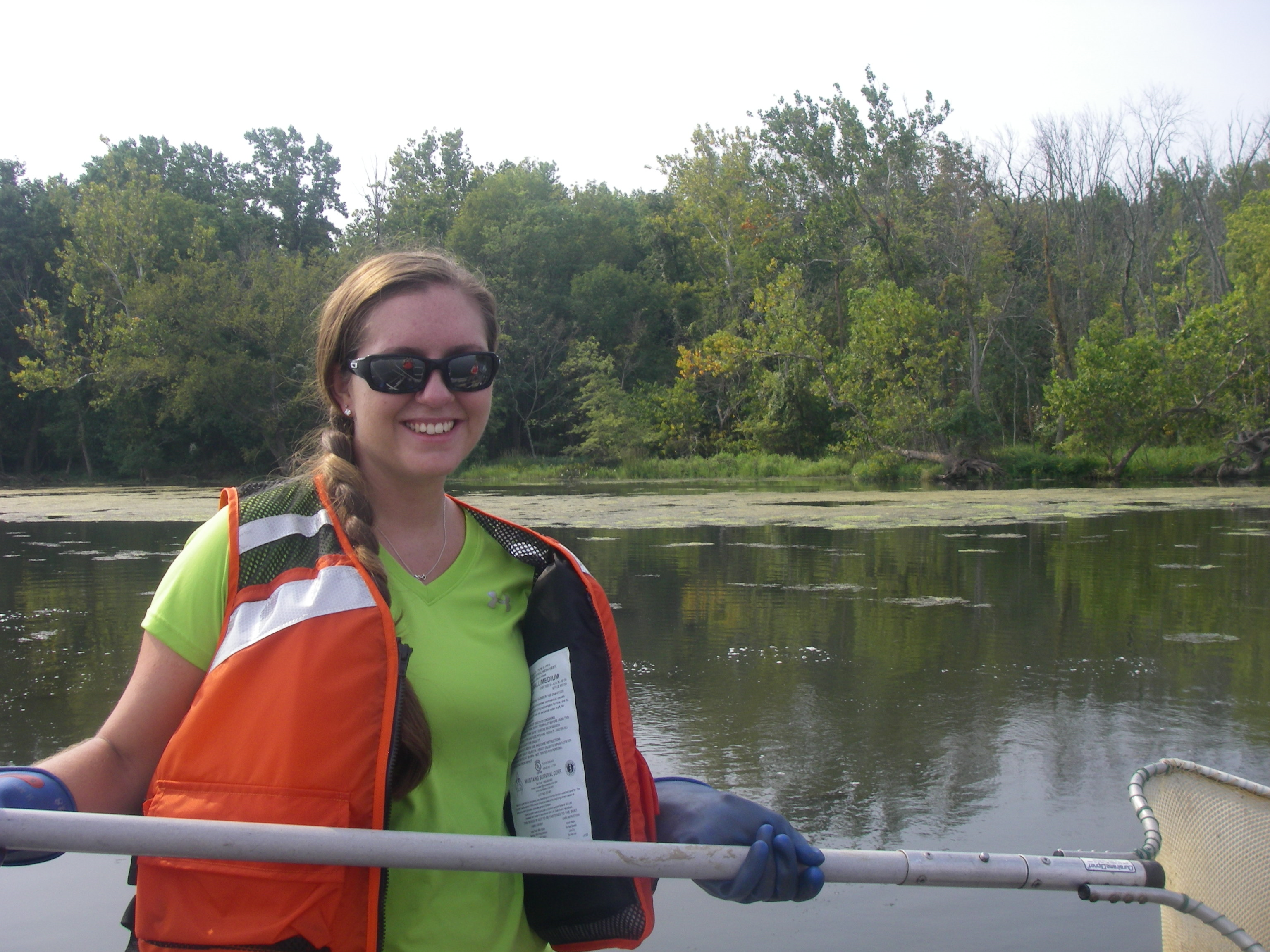 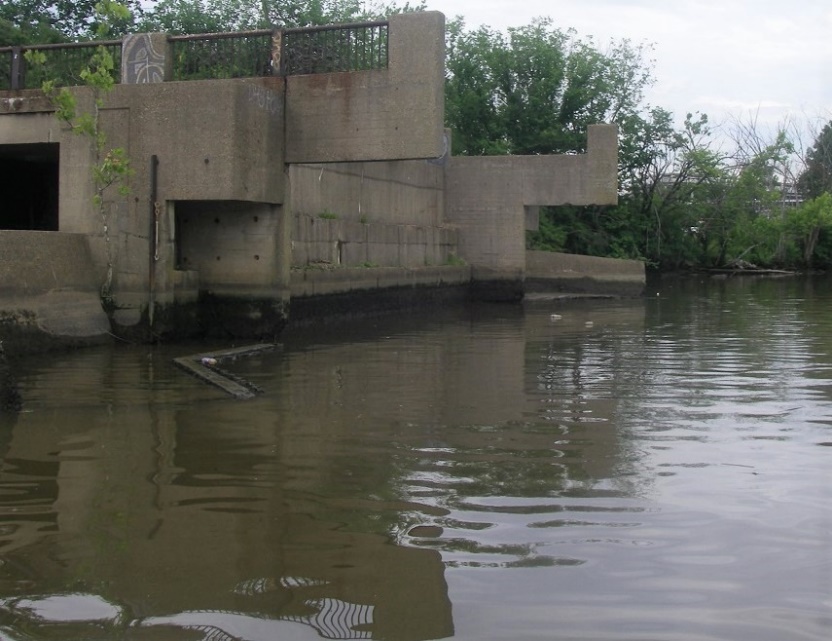 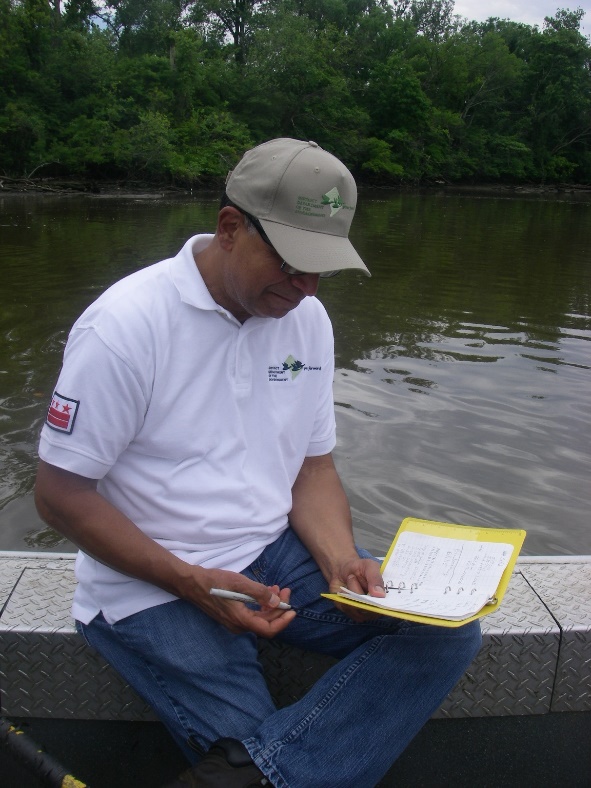 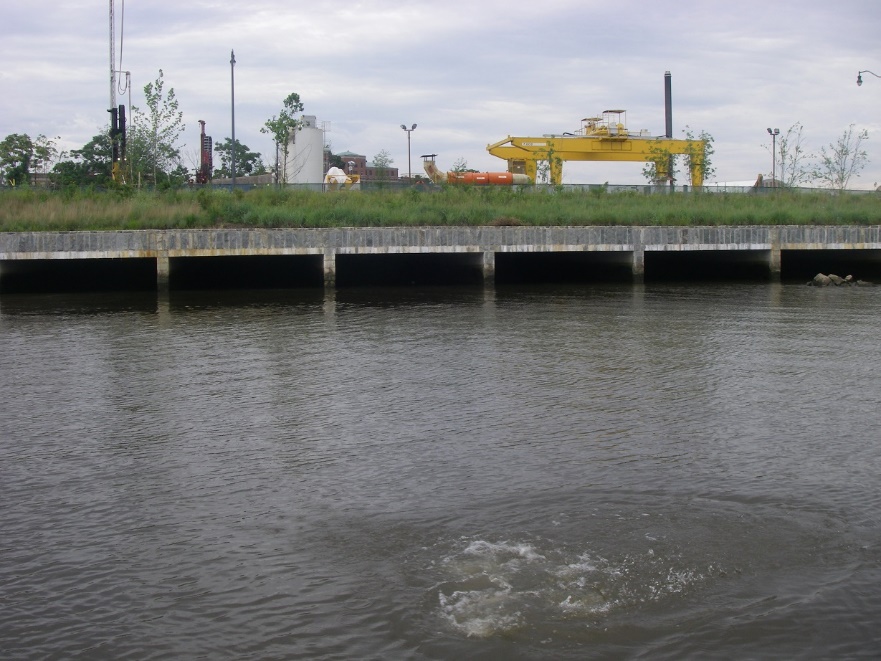 Acknowledgments
Department of Energy & Environment: Dev Murali, Bryan King, Danny Ryan, Eric Thadey, Luke Lyon, and Joe Swann.
USFWS: Steve Minkinnen, Josh Newhard, Mike Mangold, John Gill, Ian Park, and Rachel Harrison.
Funding: DOEE
Background
Cancer-causing chemicals enter rivers, estuaries, and coastal waters and build up in sediments
Some bottom-dwelling fish species develop tumors
Tumor surveys have been used as an indicator of habitat quality and track cleanups: Puget Sound, Great Lakes, Chesapeake Bay
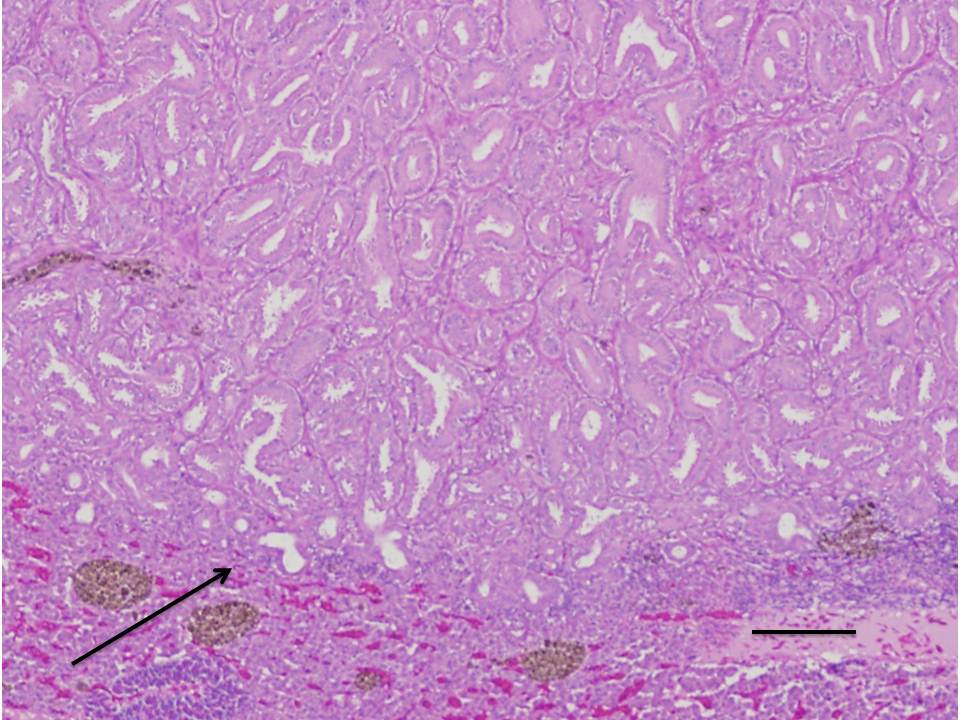 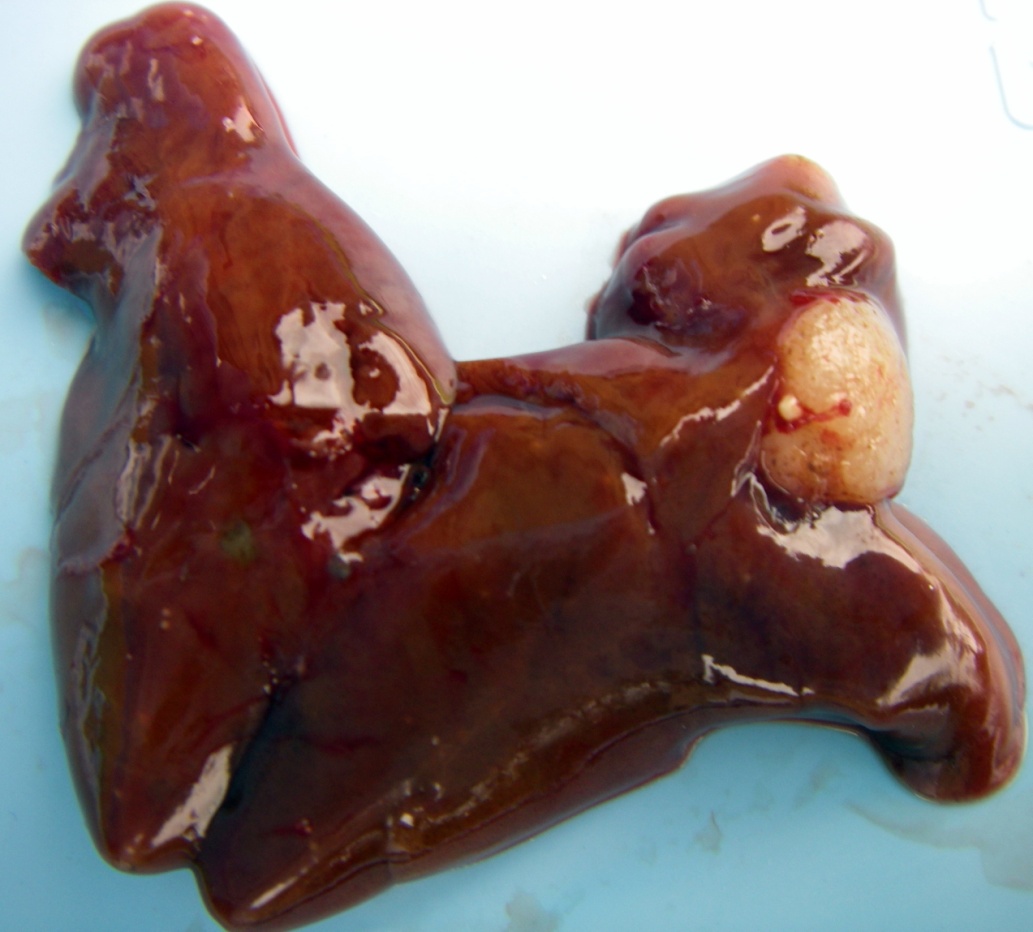 Cholangiocarcinoma
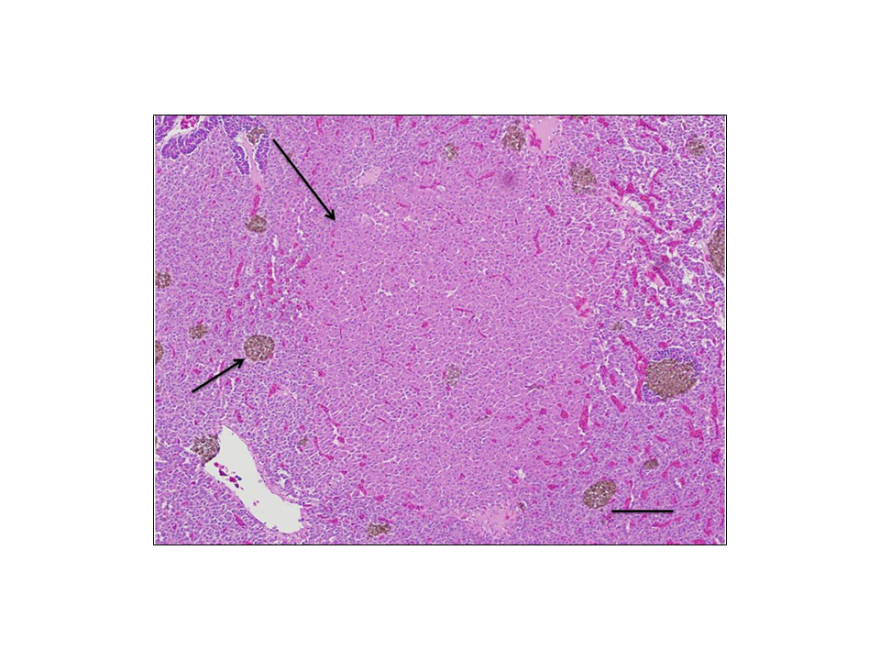 Liver tumors
Hepatocellular carcinoma
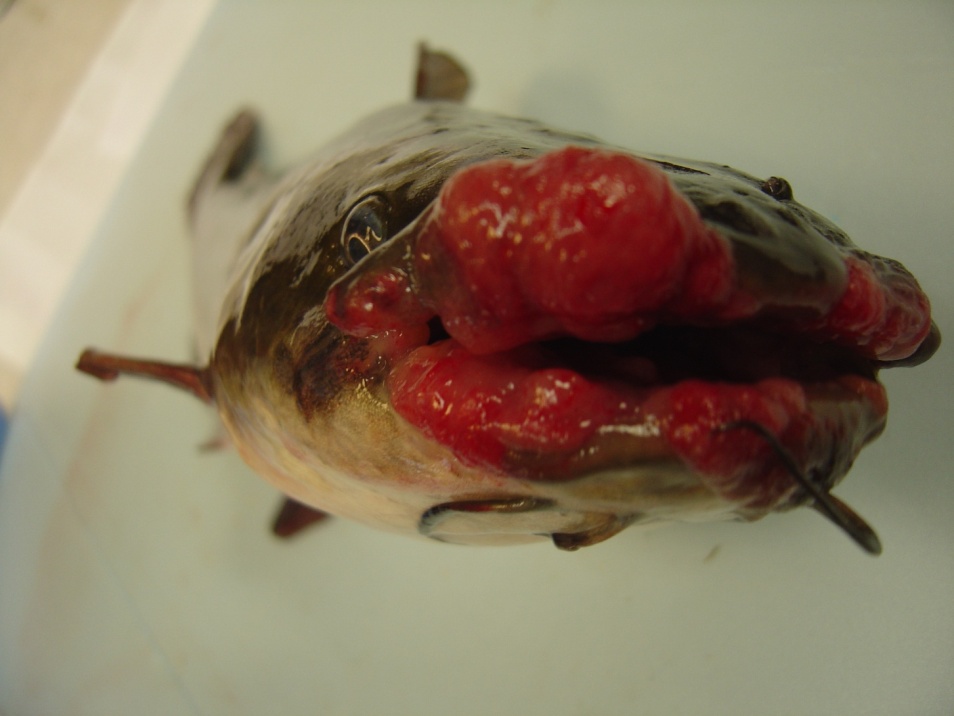 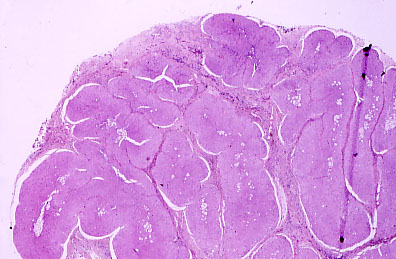 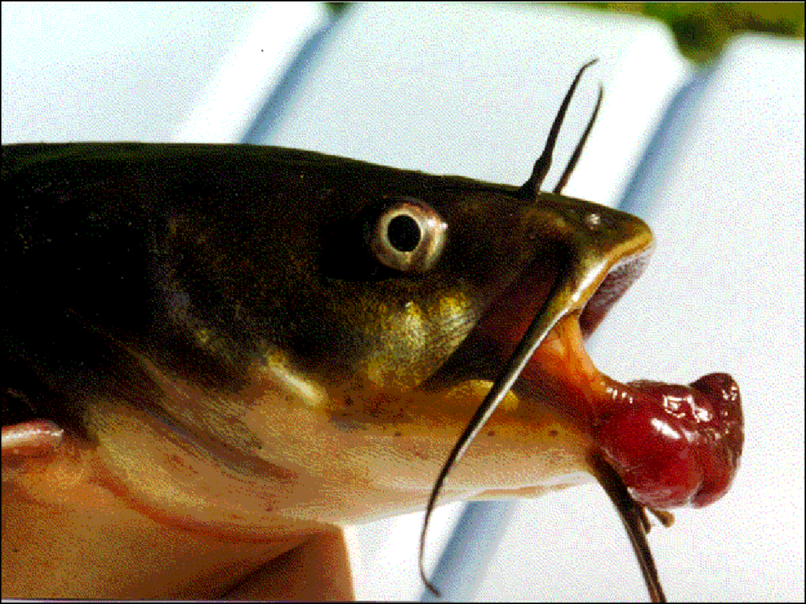 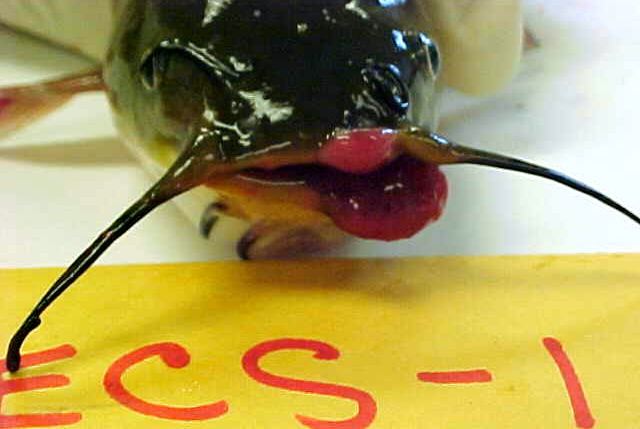 Skin lesions diagnosed as squamous cell 
carcinomas,
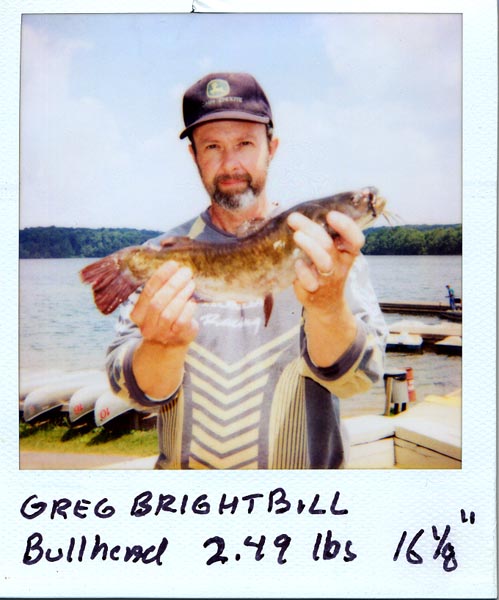 Brown bullhead: ideal species 
Bottom feeder
Small home range (2 km in Anacostia)
Great Lakes and Chesapeake Bay tribs up to 8 ppt
Polynuclear Aromatic Hydrocarbons (PAHs)
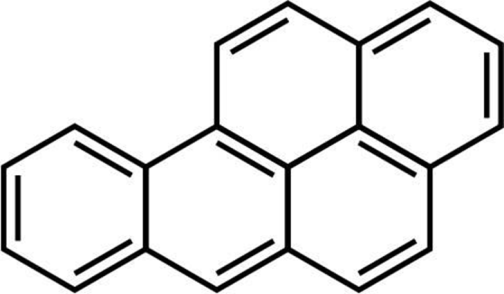 Over 100 chemicals 
Found in fossil fuels-coal, gas, oil—tar, asphalt, pitch; runoff from roads, car exhaust, leaking oil
Accumulate in sediments
Some compounds cause cancer in humans, rats, mice, fish
Relationship of biomarkers of PAH exposure
Benzo(a)pyrene
Bile metabolites
CYP1A as EROD
Mutations
Diol epoxide
Oncogene activation
DNA adducts
Tumor formation
Repair
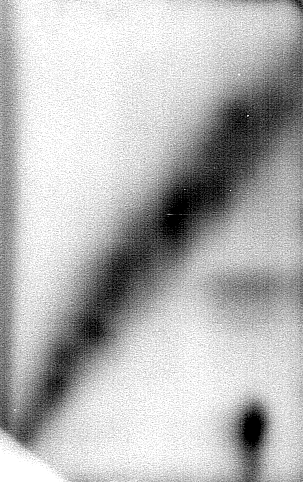 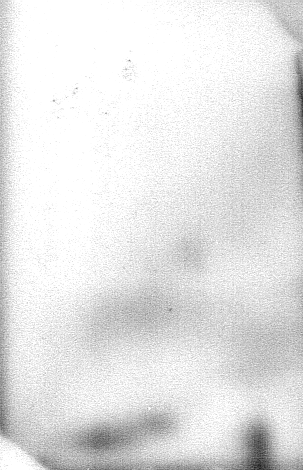 Standard DRZ typical
of PAC exposure
Radioactive zone
 from additional
class of 
compounds
Schematic
Anacostia River
Tuckahoe River
Chromatograms of DNA adducts in brown bullhead livers from Anacostia and Tuckahoe Rivers and schematic. (DRZ= diagonal radioactive zone, PAC= polycyclic aromatic compound).
Polychlorinated biphenyls (PCBs): Banned (1979) but still in use
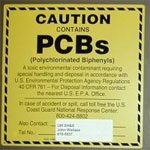 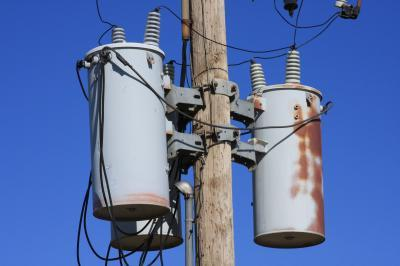 PCB-Contaminated Transformers containing between 50 and 499 ppm
PCB Transformer contains concentrations greater than 500 parts per million (ppm)
Other sources: capacitors, light ballasts, caulks, floor coatings, pigments
LIVER CARCINOGENESIS IN FISH
PAHs
PCBs,
DDT
DNA adducts
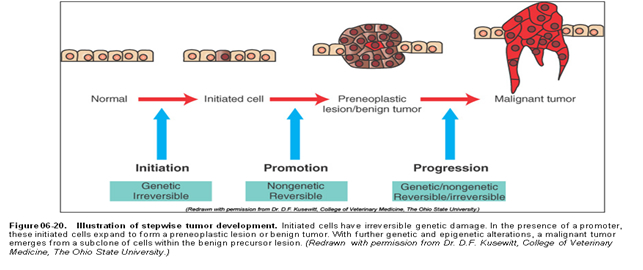 OBJECTIVES: 2014-16 Study
Spatial and temporal analysis
 use the 25-year database to identify reference locations; test effects of age, length, sex, and weight
 examine links with exposure to PAHs, polychlorinated biphenyls (PCBs), and DDT
Methods
~ 50 brown bullhead > 250 mm per collection
  Lab necropsy, aging, pathology
  Logistic regression analysis
  Sediment chemistry: 2015: 5 samples per location and compare with 2000 data
  Interpret fish biomarker and tissue data
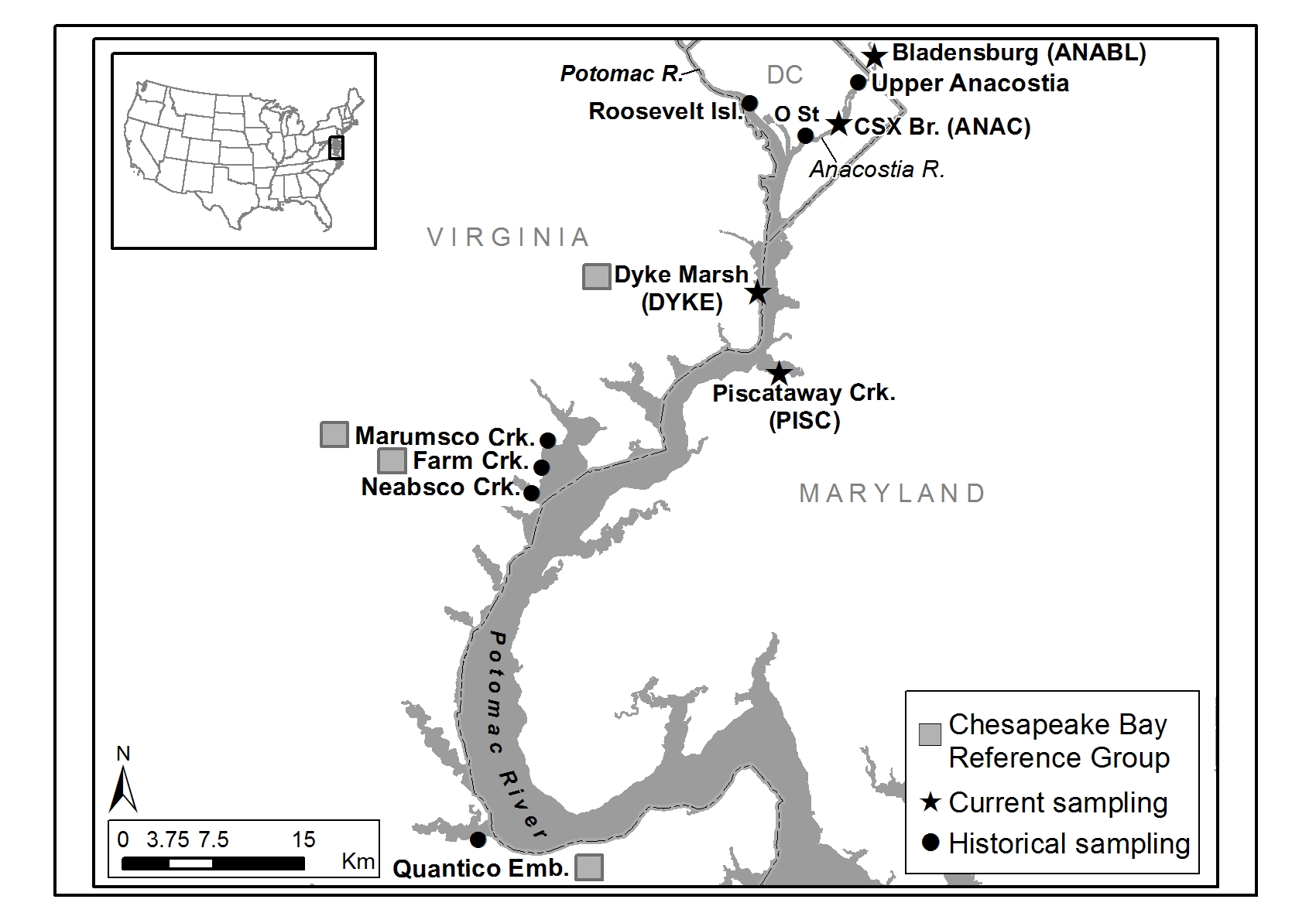 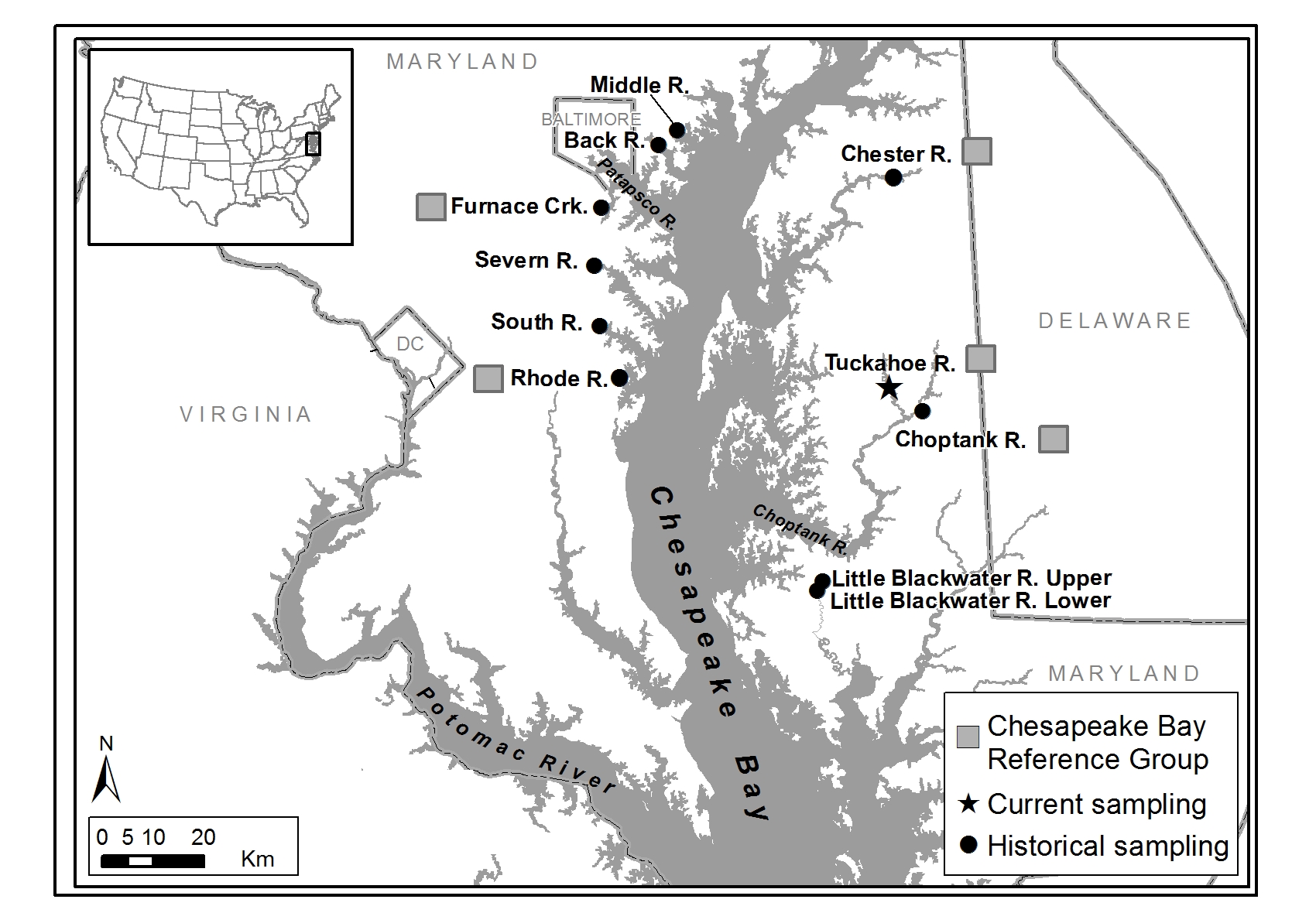 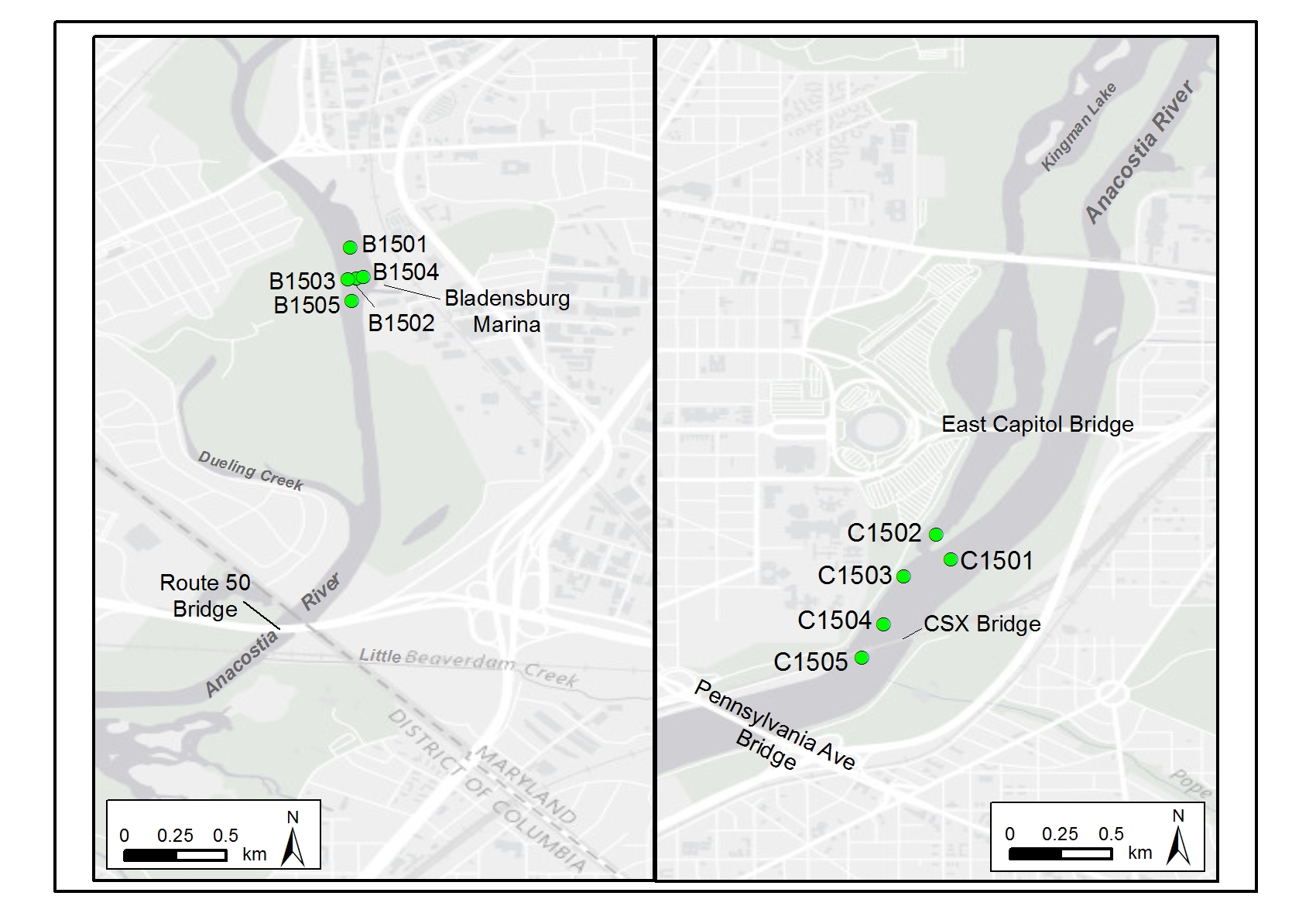 USFWS sediment sampling locations at Bladensburg (ANABL; left) and near the CSX Bridge (ANAC; right).
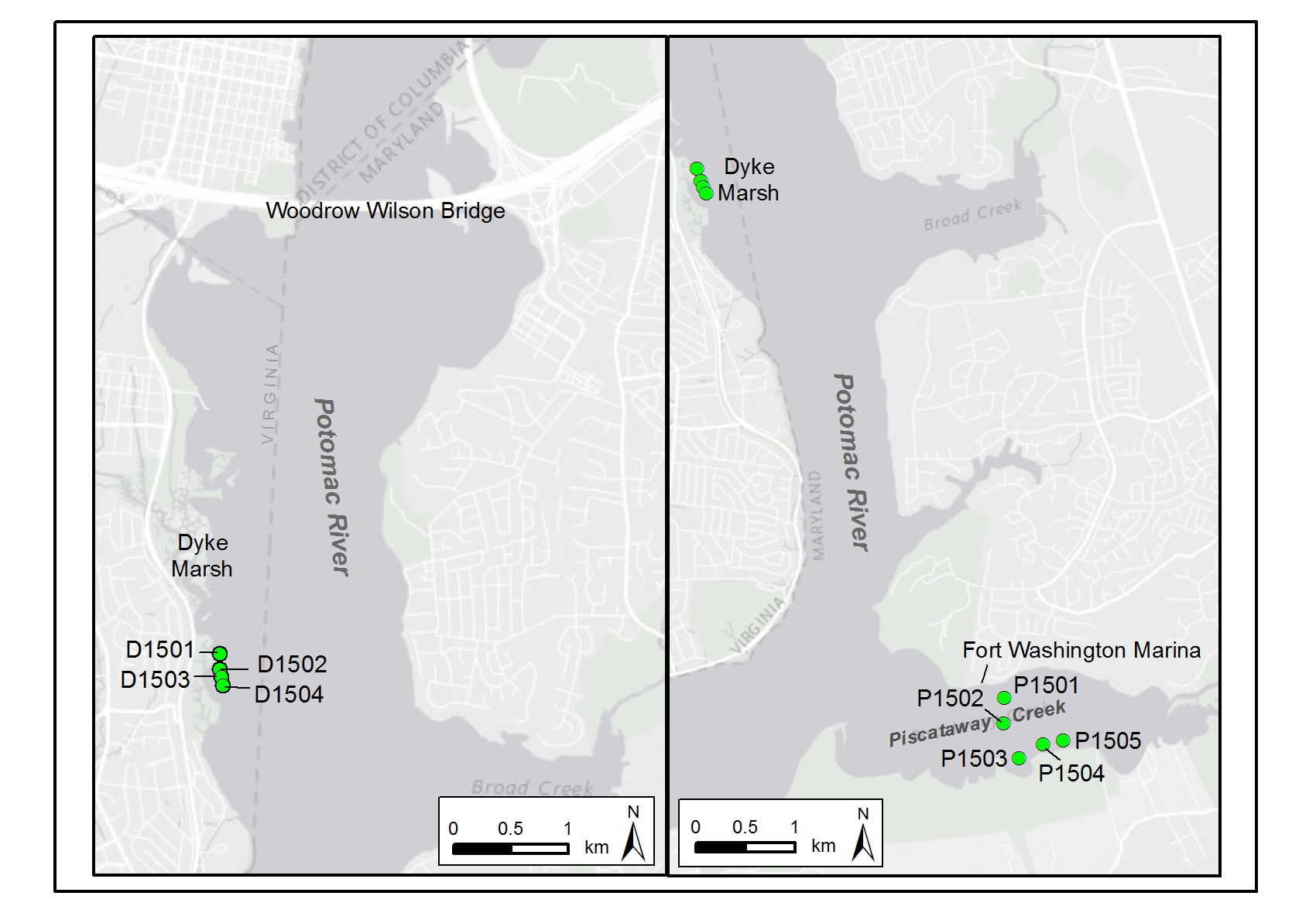 Potomac River showing the USFWS sediment sampling locations at Dyke Marsh (DYKE; left) and Piscataway Creek (PISC; right).
LIVER TUMOR PROBABILITIES: FEMALES
SKIN TUMOR PROBABILITIES: FEMALES
Anacostia Sediments: 2000 vs. 2015
Sediment total PAH (ppm)
Why are liver tumors decreasing in the Anacostia bullheads?
PAH exposure
Sediment PAHs from collection areas: 2000 vs. 2015, maybe decreasing, few samples
Fish data: 2-4 fold decrease in PAC-DNA adducts 2000 vs. 2009—small sample size
PCB, DDT exposure
Sediment not consistent decrease: 2000 vs. 2015 
Fish tissue data: strong decreases-~6-8 fold
Conclusions
Liver tumors down 4 to 8 fold since 2001in Anacostia bullheads from CSX Bridge area
Skin tumors down 6 to 7 fold in Anacostia bullheads 
Anacostia CSX: still 2X background for liver; skin now similar to background
2014-16: Piscataway Creek=Anacostia but Dyke Marsh = background
Recommendations
Monitor tumors on a 5-year cycle to track trends in DC and nearby locations
Use fish tissue and biomarkers to evaluate changes in exposure to liver carcinogens
Why is the skin tumor prevalence dramatically decreasing in Anacostia bullheads?
Research to see if viruses may play a role
YEAR OF THE ANACOSTIA
Tumors in fish: way down
Fish tissue contaminants: down
People enjoying the river: way up
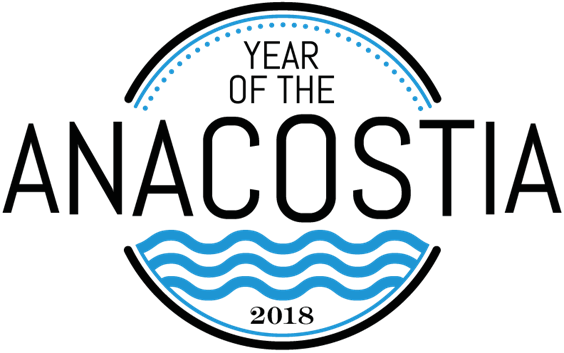 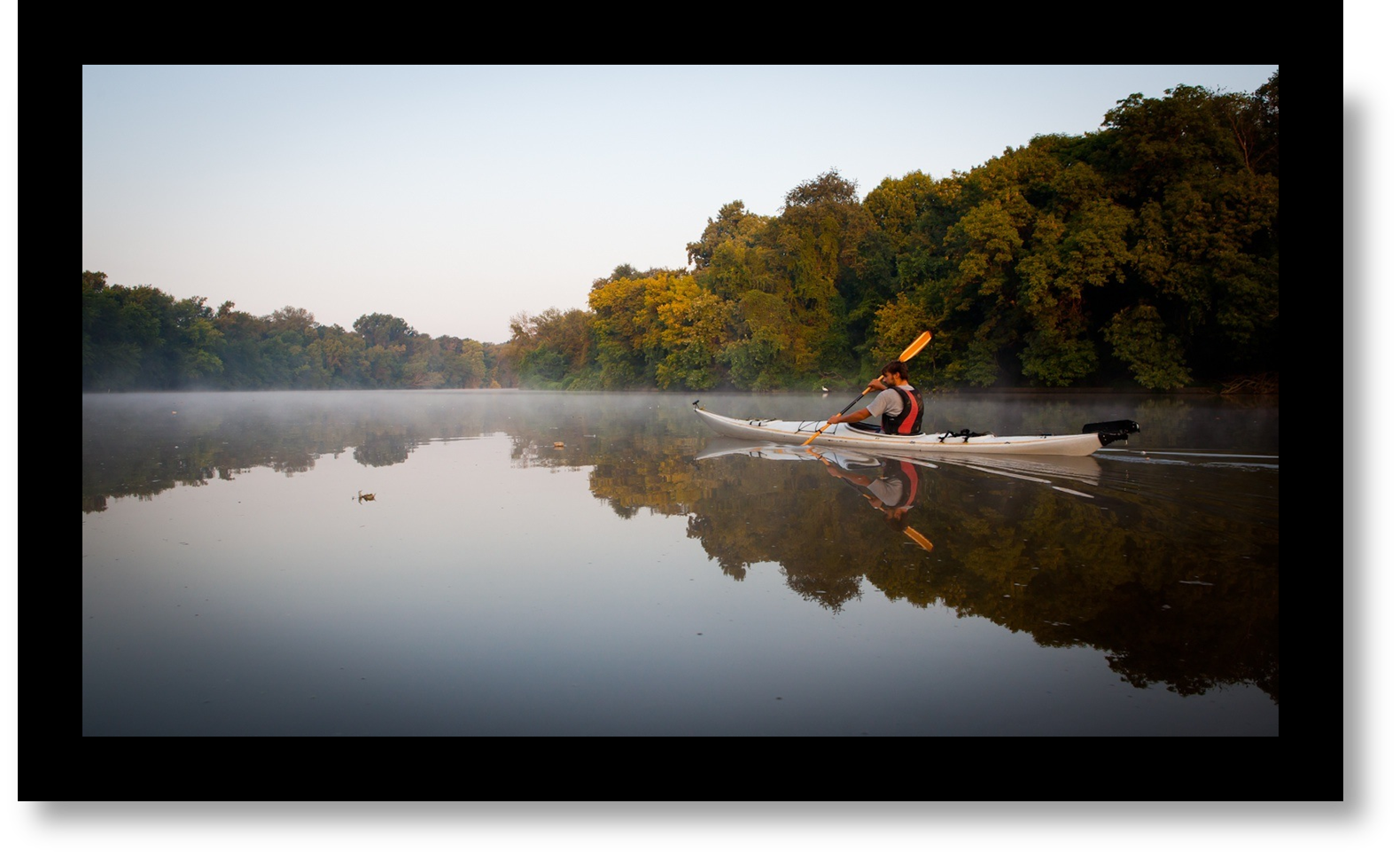 fred_pinkney@fws.gov